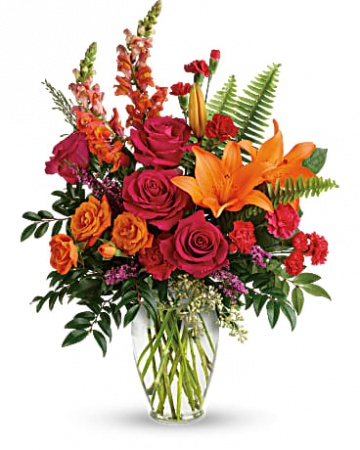 সবাইকে স্বাগতম
পাঠ উপস্থাপনায়
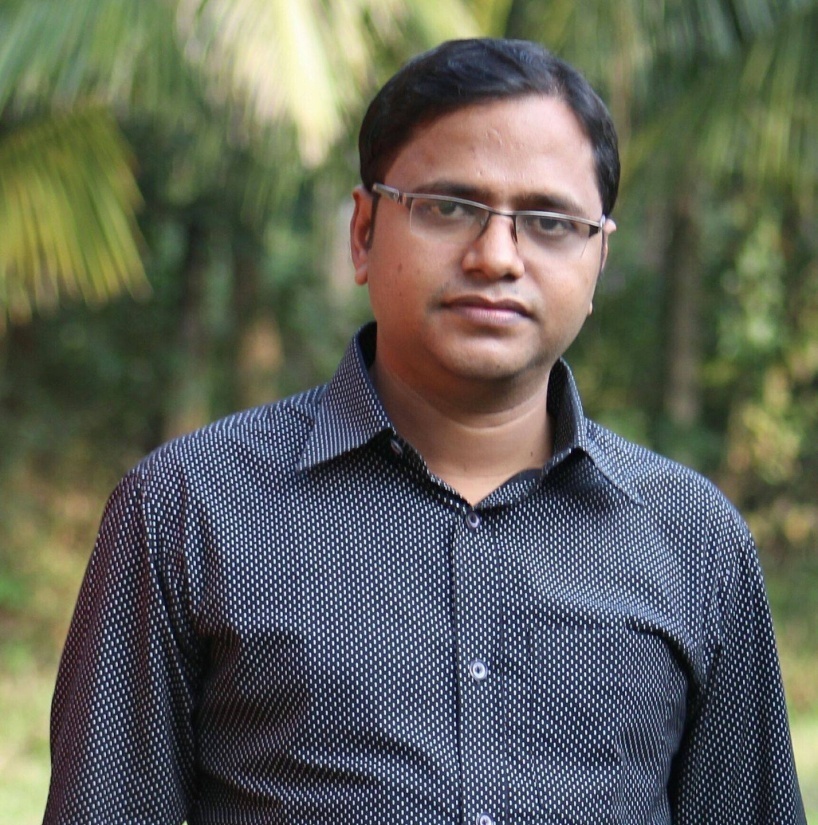 সুজন শীল
ট্রেড ইন্সট্রাক্টর (কম্পিউটার)
রাউজান আর্যমৈত্রেয় ইনস্টিটিউশন
মোবাইলঃ ০১৭১৫৯৬৪৭০১
E-mail: sujan.eng32@yahoo.com
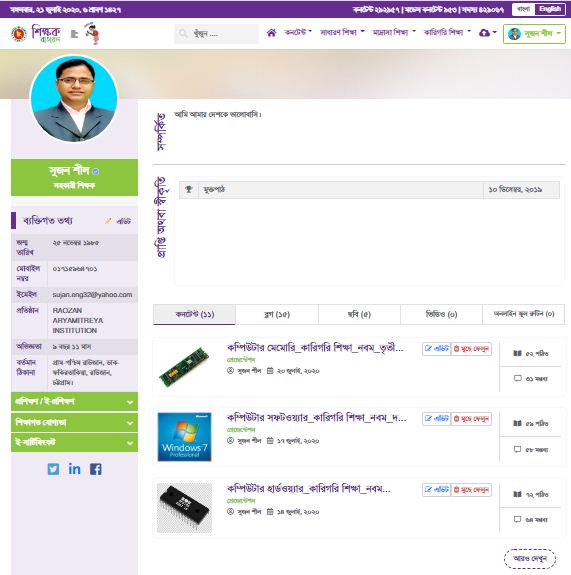 আমার এই কনটেন্ট দেখার আগে নিচের লিংক থেকে কম্পিউটার মেমোরি প্রথম পার্ট দেখার জন্য সকলের প্রতি বিনীত অনুরোধ করছি। কারন এটি হচ্ছে পূর্বের কনটেন্টের দ্বিতীয় অংশ।পূর্বের কনটেন্ট দেখার পর এই কনটেন্ট দেখলে সবার বুঝতে সুবিধা হবে। 
https://www.teachers.gov.bd/content/details/638651
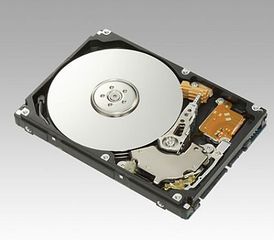 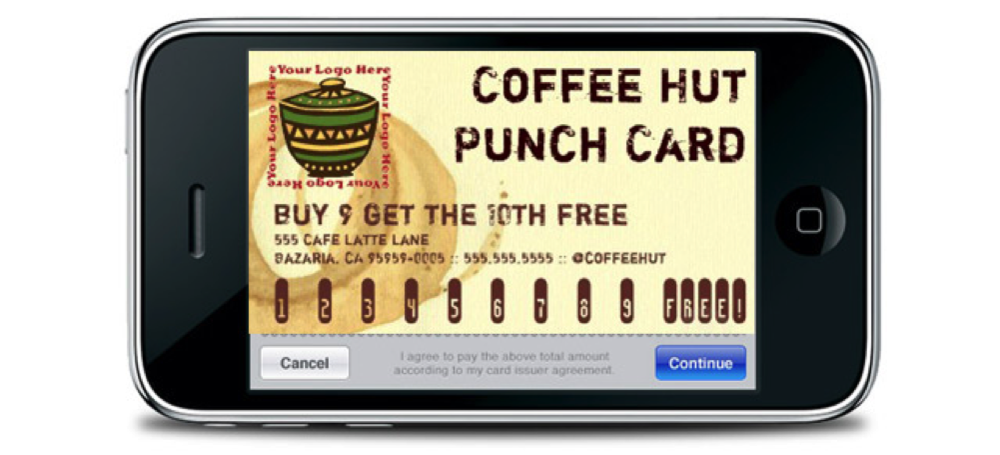 চিত্রে আমরা কি দেখতে পাচ্ছি
পাঞ্চ কার্ড
হার্ডডিক্স
বিভিন্ন প্রকার মেমোরি
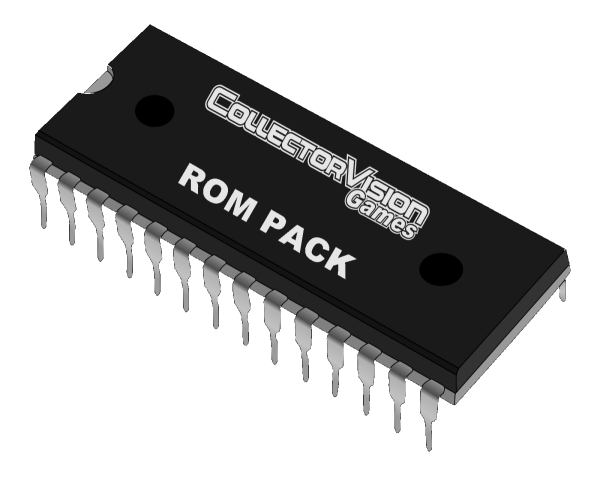 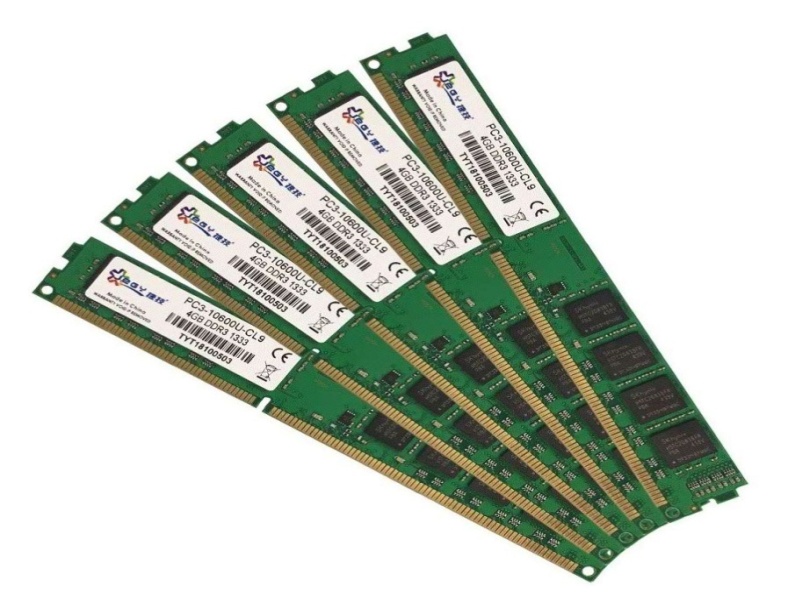 রম
র‍্যাম
আজকের পাঠ
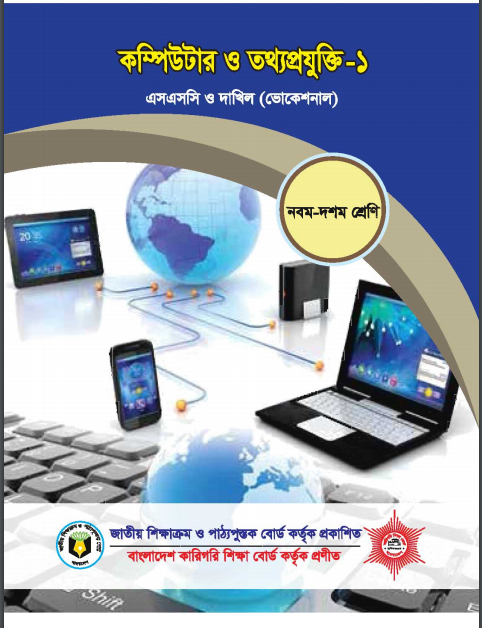 কম্পিউটার মেমোরির শ্রেণিবিন্যাস
বিষয়ঃ কম্পিউটার ও তথ্য প্রযুক্তি-১
শ্রেণিঃ নবম(ভোকেশনাল)
অধ্যায়ঃ তৃতীয়
শিখনফল
এ পাঠ শেষে শিক্ষার্থীরা -
কম্পিউটার মেমোরি কী তা বলতে পারবে;
প্রধান মেমোরি ও সহায়ক মেমোরির পার্থক্য করতে পারবে;
র‍্যাম ও রমের শ্রেণিবিভাগ বর্ননা করতে পারবে।
চিত্রগুলো মনোযোগ দিয়ে লক্ষ্য কর
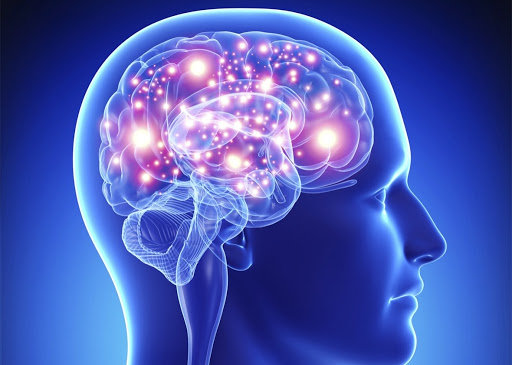 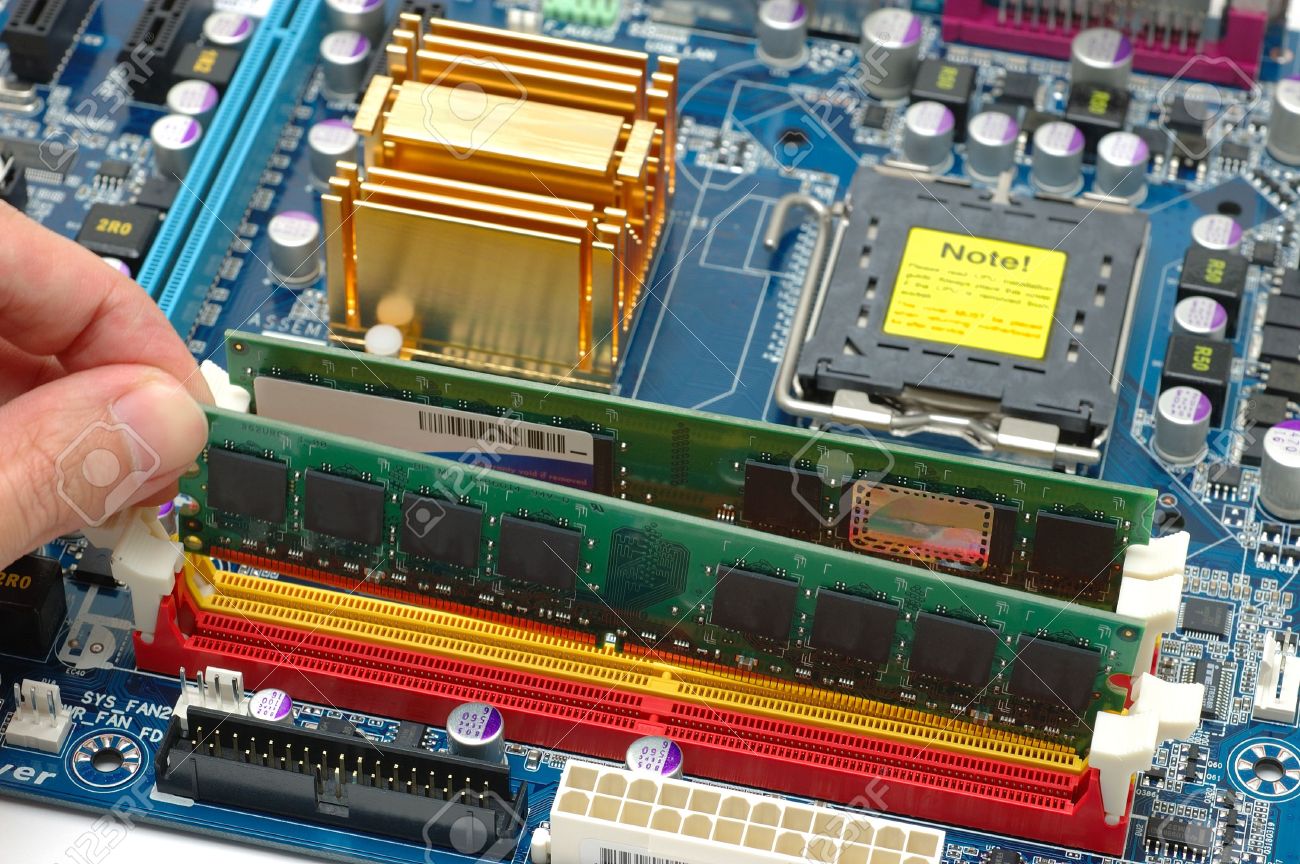 মানুষের মেমোরি
কম্পিউটার মেমোরি
উপাত্ত বা তথ্য
মেমোরিতে আমরা কি জমা রাখি?
কম্পিউটারের যে যন্ত্রাংশের মাধ্যমে আমরা স্থায়ী বা অস্থায়ীভাবে কোনো উপাত্ত বা তথ্য সংরক্ষন করি তাকে কম্পিউটার মেমোরি বলে।
একক কাজ
কম্পিউটার মেমোরি কাকে বলে?
কম্পিউটার মেমোরি দ্বারা কি করা হয়?
প্রধান মেমোরি ও সহায়ক মেমোরির পার্থক্য
সহায়ক মেমোরি
প্রধান মেমোরি
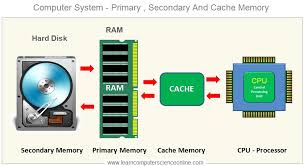 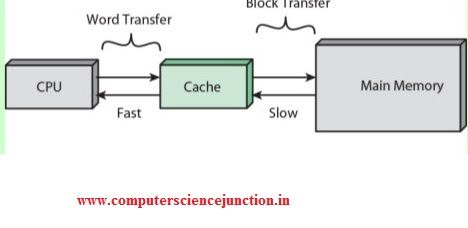 এই মেমোরি সি,পি,ইউ এর সাথে সরাসরি যুক্ত থাকে।
এই মেমোরি সি,পি,ইউ এর সাথে সরাসরি যুক্ত থাকে না।
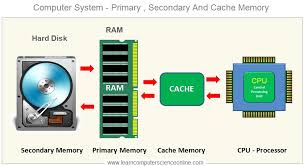 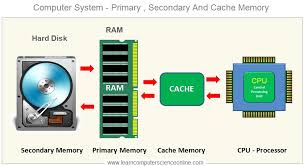 সি,পি,ইউ এর সাথে সরাসরি যুক্ত থাকায় এতে পঠন 
লিখন গতি দ্রুত হয়।
সি,পি,ইউ এর সাথে সরাসরি যুক্ত না থাকায় এতে পঠন 
লিখন গতি ধীর হয়।
প্রধান মেমোরি ও সহায়ক মেমোরির পার্থক্য
সহায়ক মেমোরি
প্রধান মেমোরি
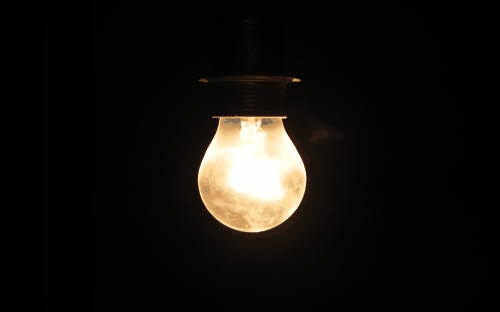 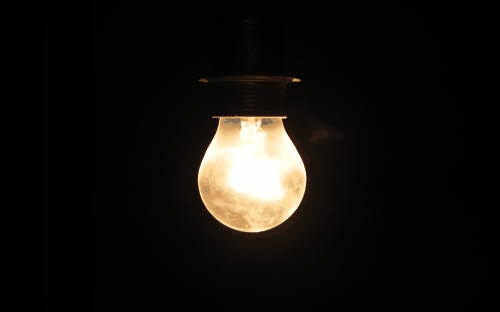 বিদ্যুৎ প্রবাহ বন্ধ করলে সংরক্ষিত তথ্য মুছে যায়।
বিদ্যুত প্রবাহ বন্ধ করলে সংরক্ষিত তথ্য মুছে যায় না।
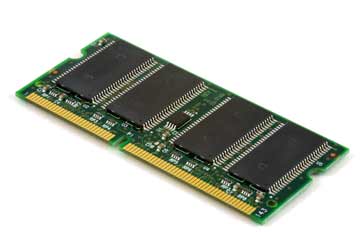 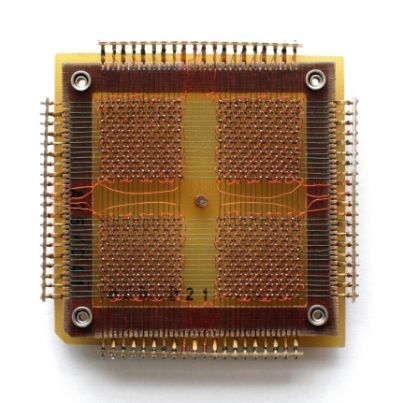 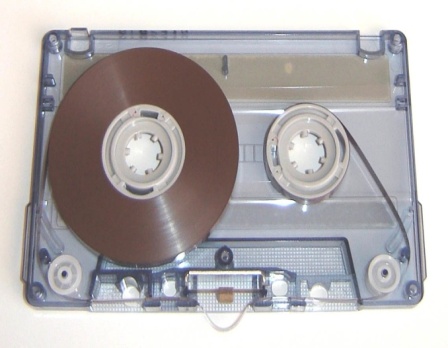 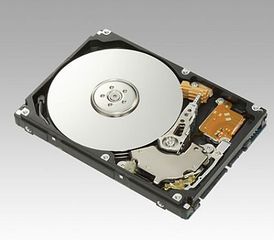 অর্ধপরিবাহী মেমোরি, চৌম্বক কোর মেমোরি ইত্যাদি
প্রধান মেমোরির বাস্তব উদাহরণ।
চৌম্বক টেপ, হার্ড ডিস্ক  ইত্যাদি সেকেন্ডারি মেমোরির 
বাস্তব উদাহরণ।
জোড়ায় কাজ
প্রধান মেমোরি ও সহায়ক মেমোরির পার্থক্য আলোচনা কর?
র‍্যাম ২ প্রকার
১. স্ট্যাটিক র‍্যাম
২. ডাইনামিক র‍্যাম
চিত্রগুলো মনোযোগ দিয়ে লক্ষ্য কর
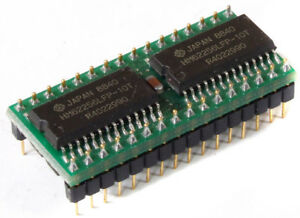 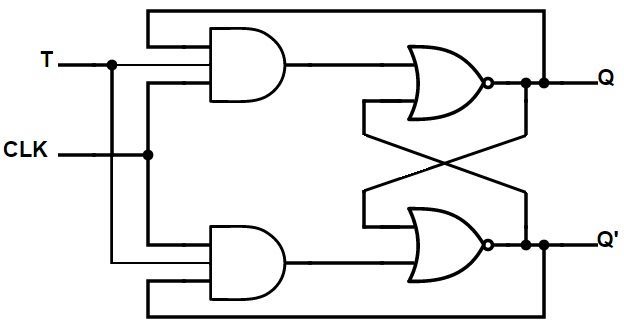 ফ্লিপ-ফ্লপ সার্কিট
স্ট্যাটিক র‍্যাম
স্ট্যাটিক র‍্যাম ফ্লিপ-ফ্লপ দ্বারা গঠিত যা বাইনারি বিট ০ ও ১ ধারন করে। বিদ্যুৎ প্রবাহ বন্ধ করলে
 এই মেমোরির সংরক্ষিত তথ্য মুছে যায়।
চিত্রগুলো মনোযোগ দিয়ে লক্ষ্য কর
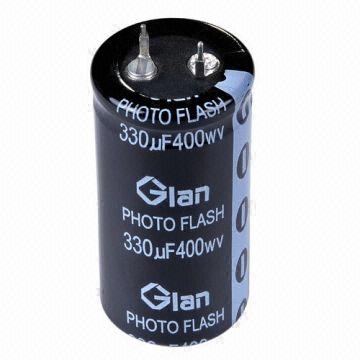 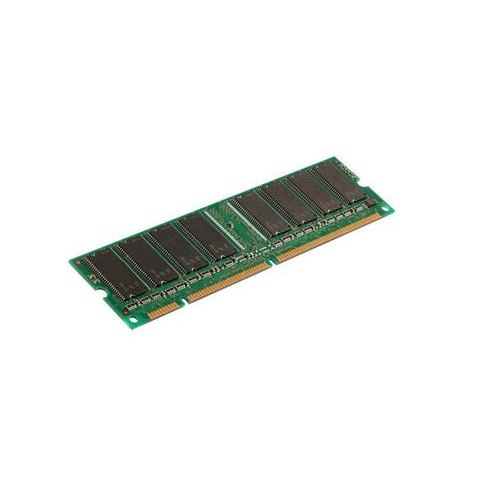 ডাইনামিক র‍্যাম
ক্যাপাসিটর
ডায়ানামিক র‍্যাম-এ বাইনারি বিট ০ ও ১ বৈদ্যুতিক চার্জ আকারে ক্যাপাসিটরে জমা থাকে।
ক্যাপাসিটর চার্জ থাকলে ১ অবস্থা ও না থাকলে ০ অবস্থা বোঝায়। এটি মাইক্রো কম্পিউটারে 
ব্যবহার করা হয়।
জোড়ায় কাজ
র‍্যাম কত প্রকার ও কি কি আলোচনা কর?
র‍ম 5 প্রকার
১. এমরম
২. পিরম বা প্রম
3. ইপিরম বা ইপ্রম
4. ইইপিরম বা ইইপ্রম
5. ইএপ্রমরম
চিত্রটি মনোযোগ দিয়ে লক্ষ্য কর
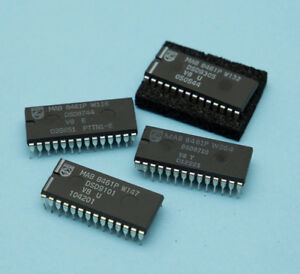 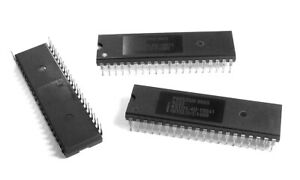 এমরম
ফটোগ্রাফিক্স মাস্ক ব্যবহার করে প্রোগ্রামের মাধ্যমে এতে তথ্য সংরক্ষন করা হয়। সাধারনতব্যবহারকারীর চাহিদা অনুযায়ী কোম্পানিতেই এমরম প্রোগ্রাম করা হয়।
চিত্রটি মনোযোগ দিয়ে লক্ষ্য কর
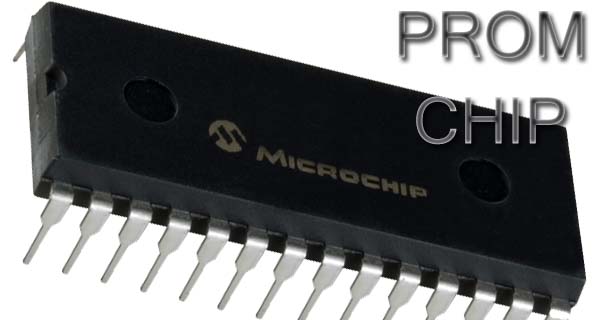 পিরম বা প্রম
সাধারণর রমের অসুবিধা হলো ব্যবহারকারী এতে নিজের ইচ্ছেমত প্রোগ্রাম পরির্বতন বা নতুন করে প্রোগ্রাম লিখতে পারে না। এই সব ক্ষেত্রে ব্যবহার করা হয় প্রম। এই পদ্ধতিতে ব্যবহারকারী তার প্রোগ্রামকে মাইক্রো প্রোগ্রামে রুপান্তরিত করে প্রমে সংরক্ষন করে।
চিত্রটি মনোযোগ দিয়ে লক্ষ্য কর
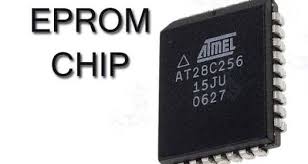 ইপিরম বা ইপ্রম
রম বা প্রমে একবার তথ্য সংরক্ষন করা হলে আর পরিবর্তন করা যায় না। এই সমস্য দূর করার
জন্য তৈরি করা হয় ইপ্রম। ইপ্রমে সংরক্ষিত তথ্যকে মুছে বিশেষ প্রোগ্রামের সাহায্যে নতুন প্রোগ্রাম
 করা যায়।
চিত্রটি মনোযোগ দিয়ে লক্ষ্য কর
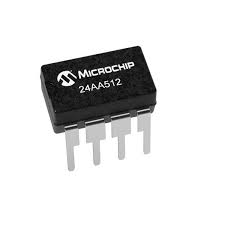 ইইপিরম বা ইইপ্রম
ইপ্রম এর অসুবিধা হলো এতে সংরক্ষিত তথ্য মুছতে প্রায় আধ ঘন্টা সময় লাগে এবং আংশিকভাবে কোনো
তথ্য মুছা যায় না। এই সমস্য দূর করার জন্য তৈরি করা হয় ইইপ্রম। এতে পুনঃ পুনঃ প্রোগ্রাম করা যায়।
দলগত কাজ
শপলা দল
কম্পিউটার মেমোরি কাকে বলে লিখ।
গোলাপ দল
প্রধান মেমোরি ও সহায়ক মেমোরির পার্থক্য লিখ।
জবা দল
রমের প্রকারভেদ লিখ।
দেখি পারি কিনা
মেমোরি  কাকে বলে?
প্রম কাকে বলে?
ইপ্রম কাকে বলে?
র‍্যাম প্রকার ও কি কি?
রম কত প্রকার ও কি কি?
বাড়ির কাজ
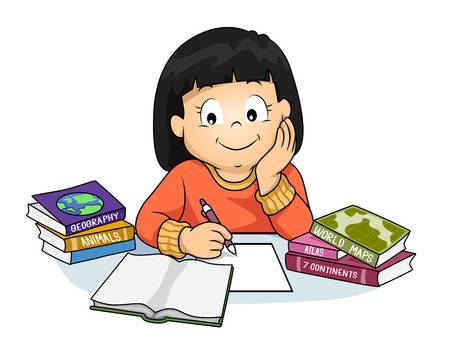 প্রধান মেমোরি ও সহায়ক মেমোরির পার্থক্য লিখে আনবে
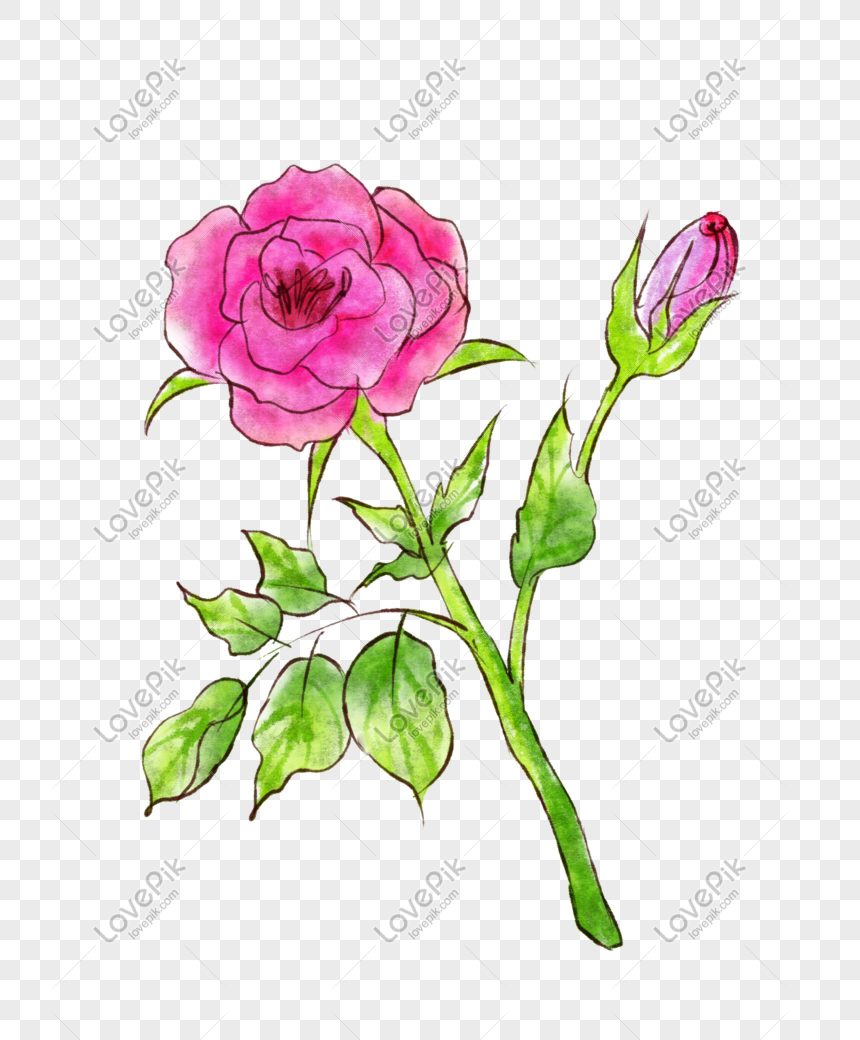 সবাইকে ধন্যবাদ